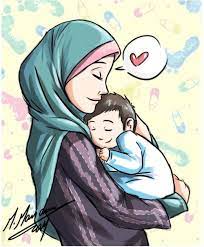 الأم
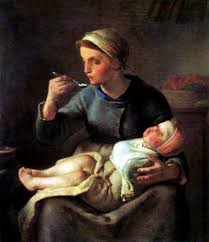 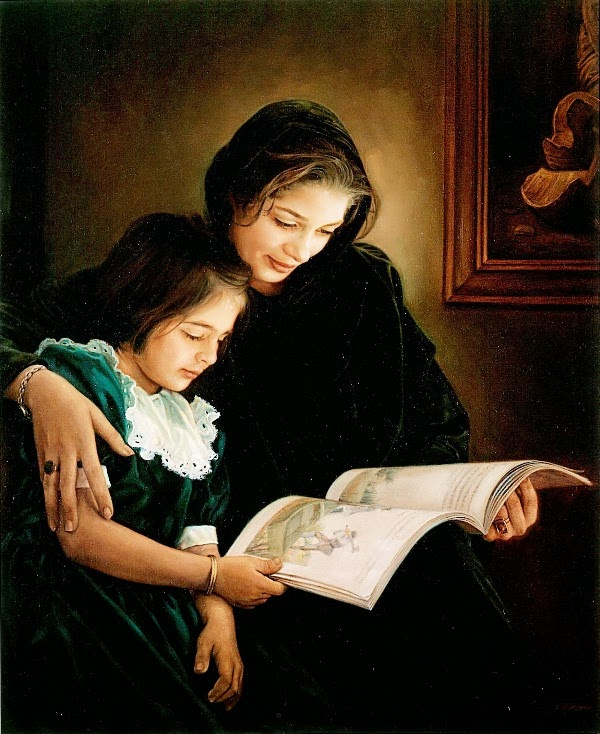 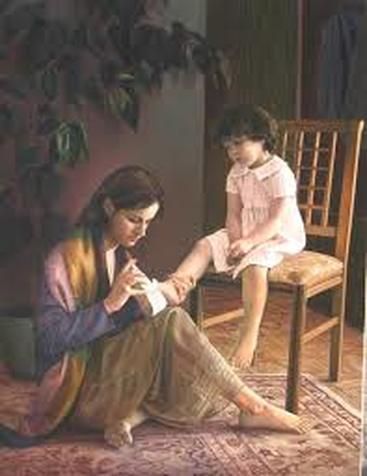 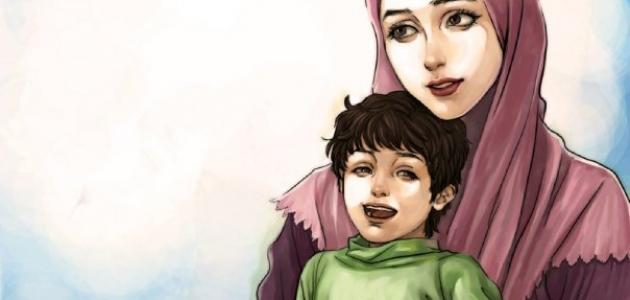 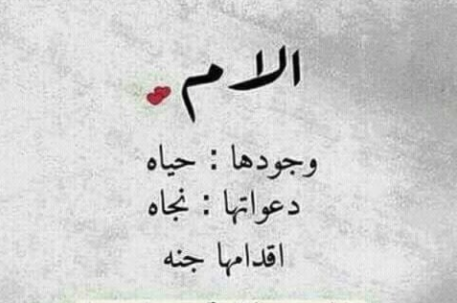 قراءة الأبيات قراءة نموذجية .
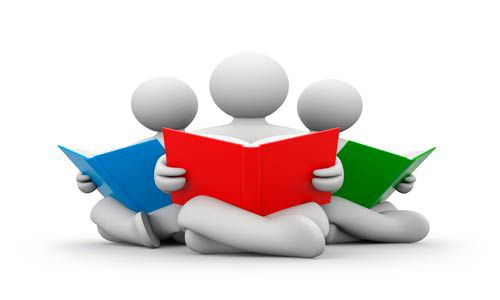 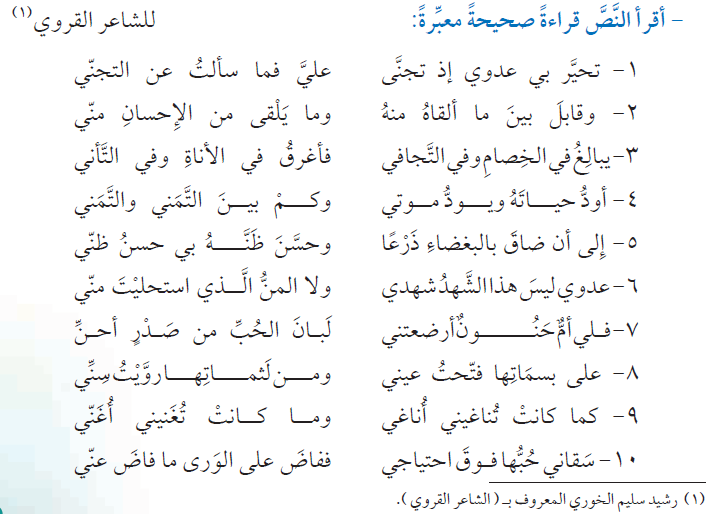 أتعرف على معاني الكلمات التي حوطوها  لتعرف معاني الكلمات الصعبة  وتكون من مثل ما يأتي :
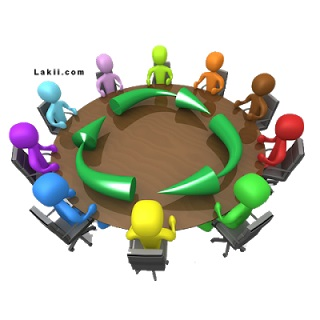 مصطلحات لغوية
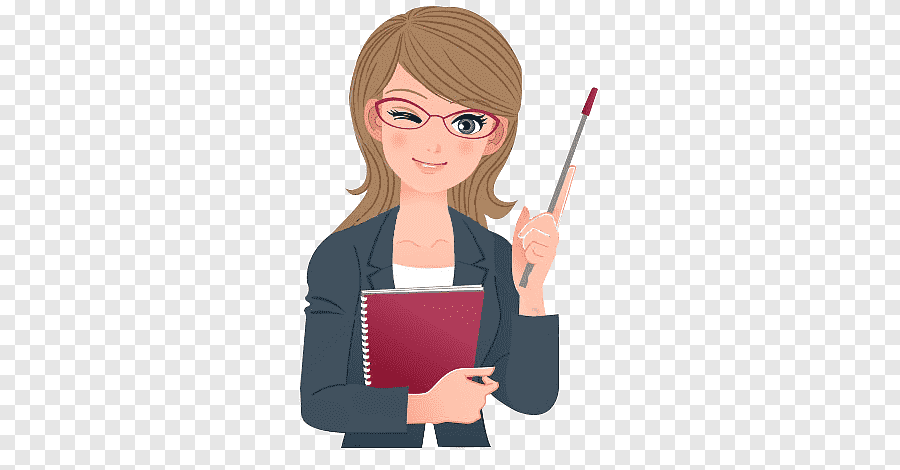 ضد
مرادف
مفرد
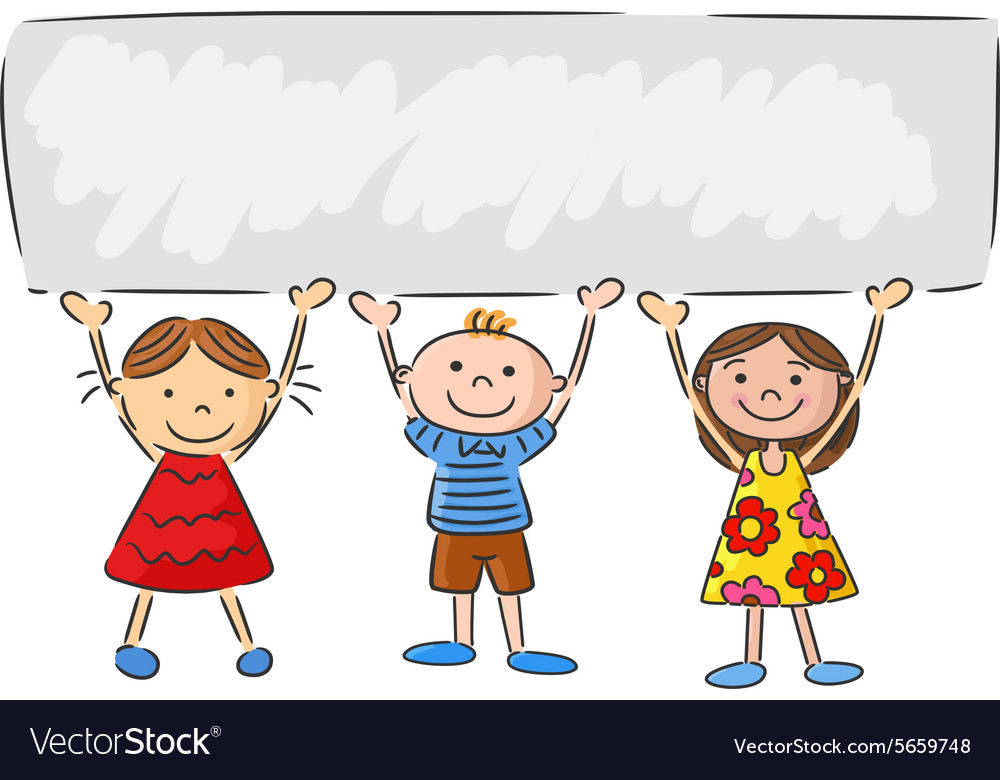 الكلمة ومرادفها
تُناغي الأُمُ أَبْناءَها بِسَعادةٍ  .
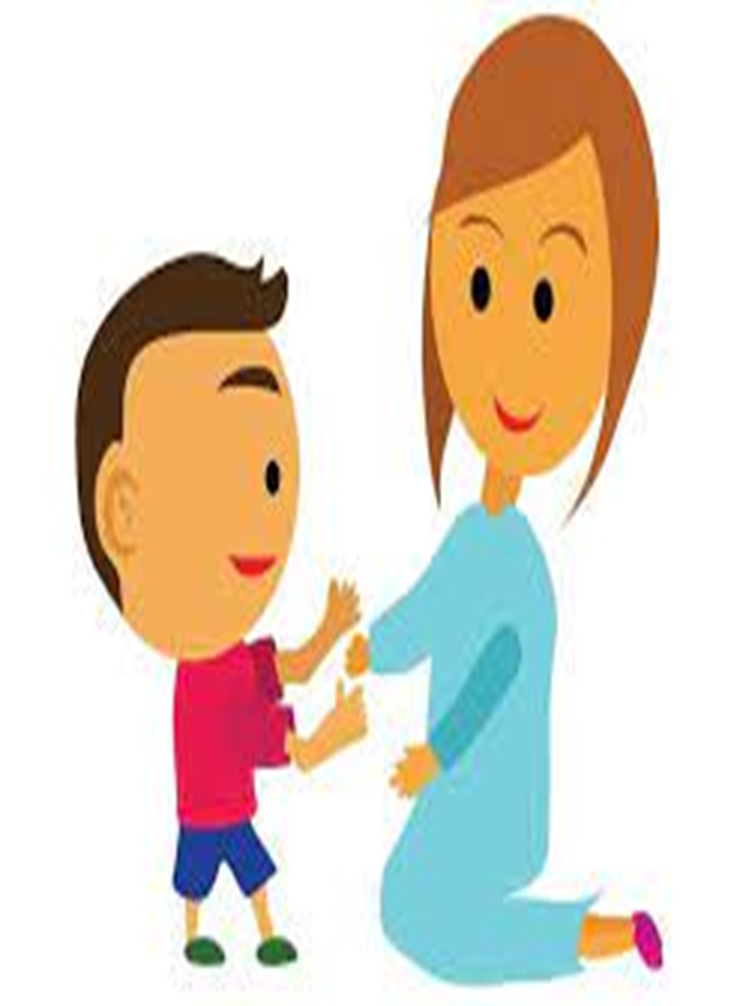 تلاعب - تلاطف
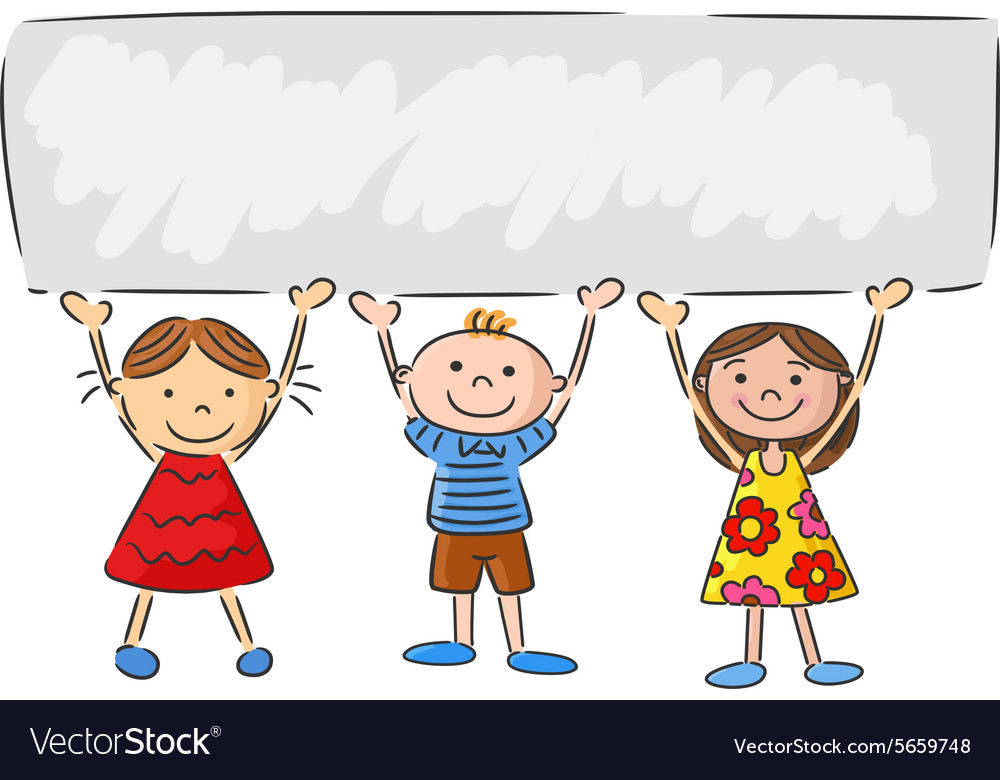 الكلمة ومفردها
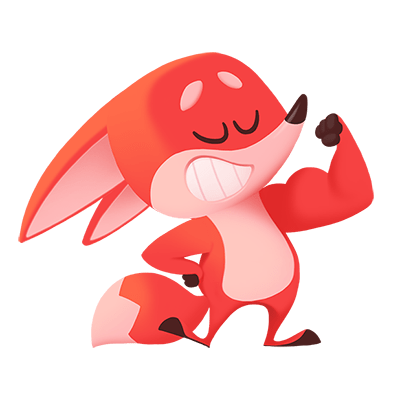 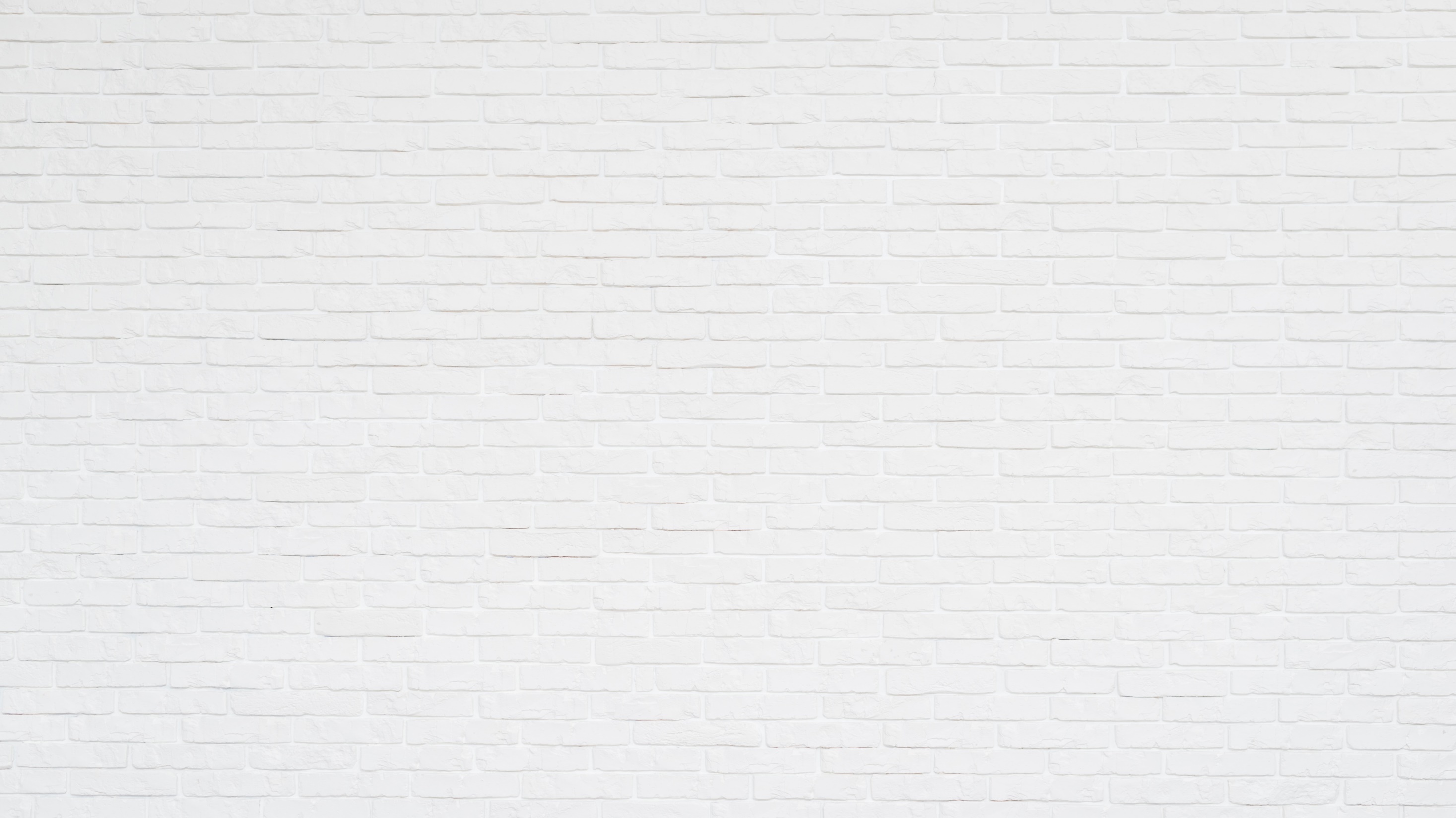 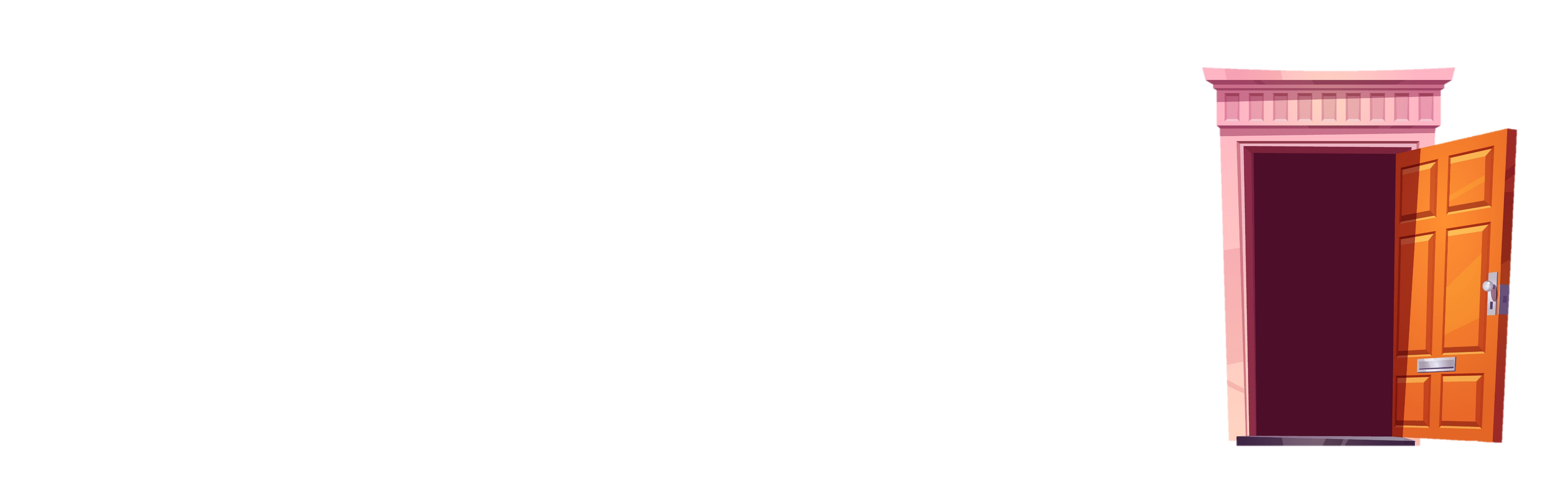 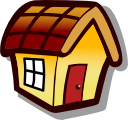 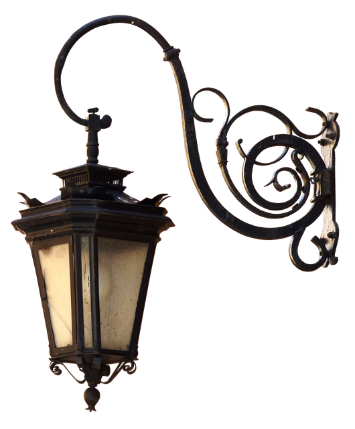 أوضح مفرد كلمة
 ( بسمات)
ضَحْكَة
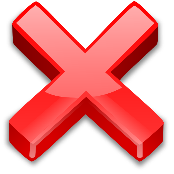 مُبْتَسِم
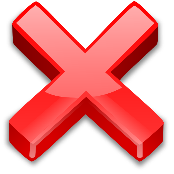 ابتسامة
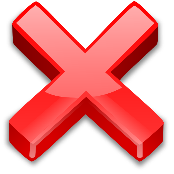 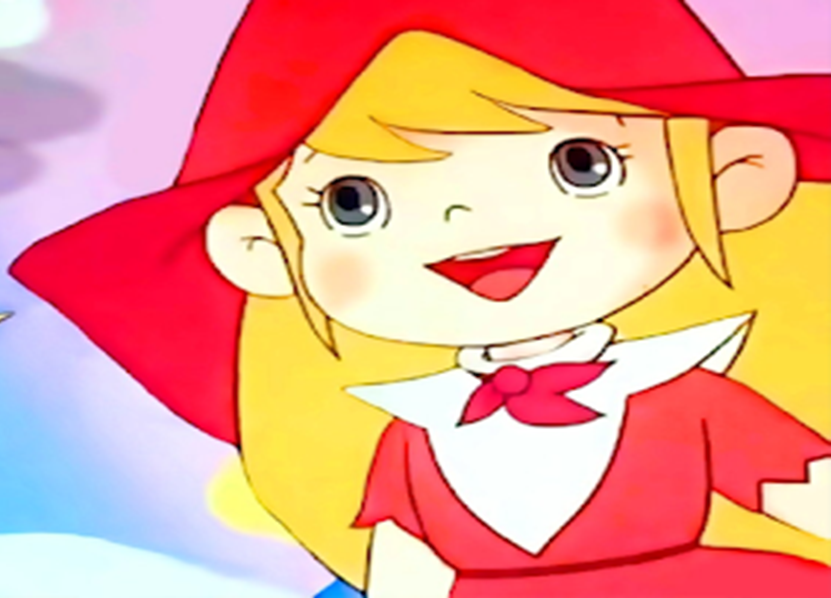 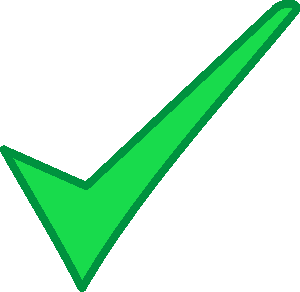 بَسْمَة
بسمة
بَسَمات :
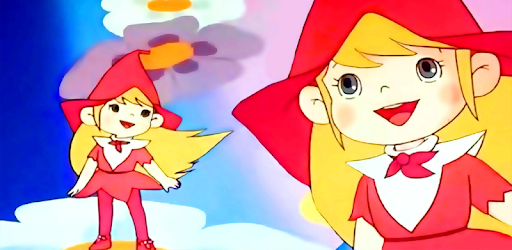 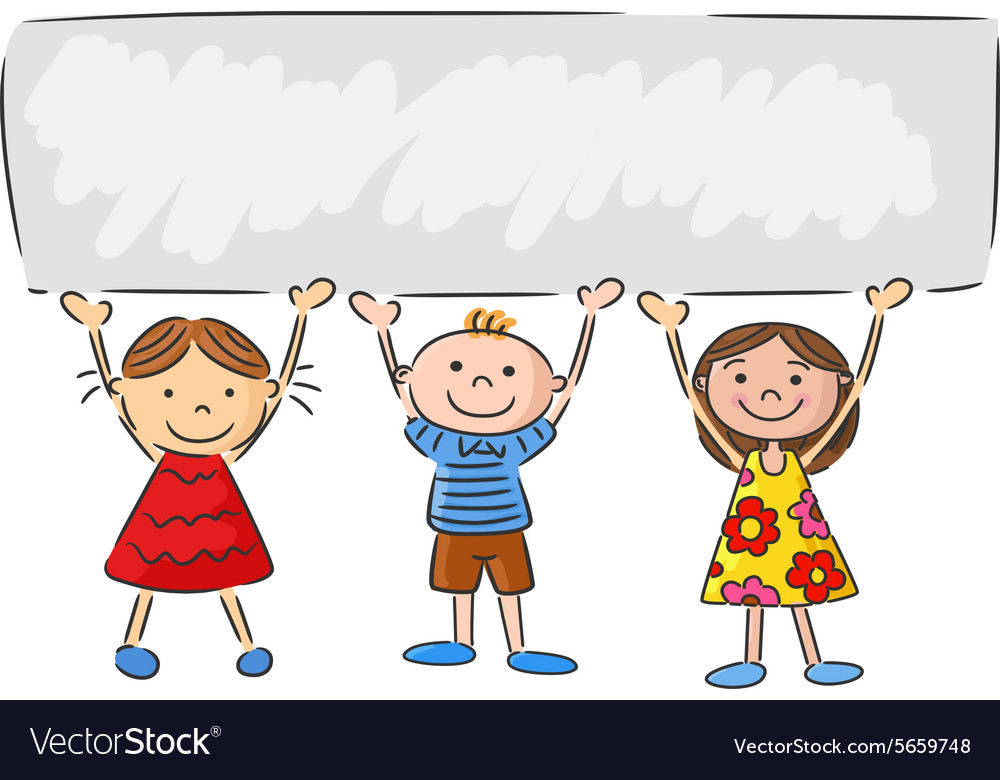 الكلمة وضدها
لنتصل بالرقم التالي لنتعرف على ضد (  الخصام  ):
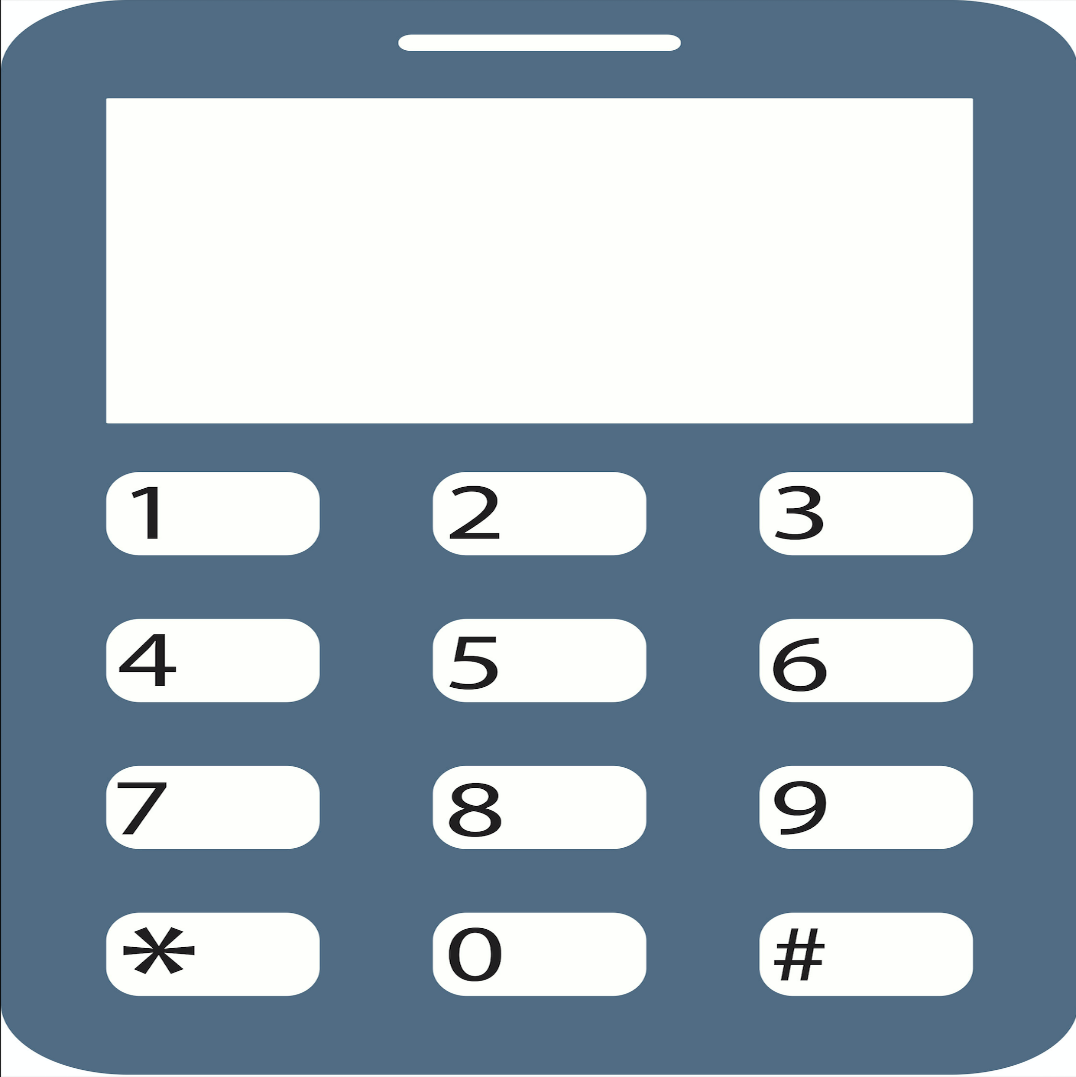 156
الوّد
ال
د
و
ر
قراءة الأبيات قراءة نموذجية .
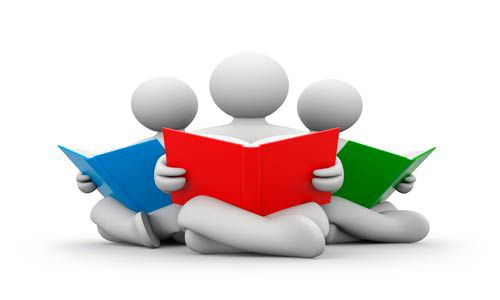 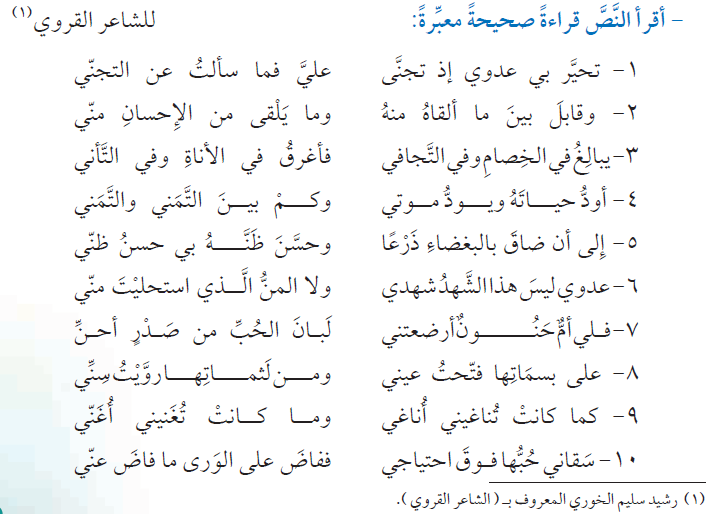 – استخلص شعورين من مشاعر الابن تجاه أمه :
فخر الابن بأمه  / حب الابن وتقديره لأمه
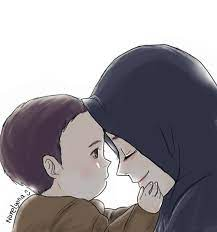 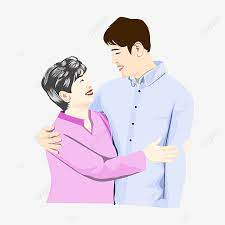 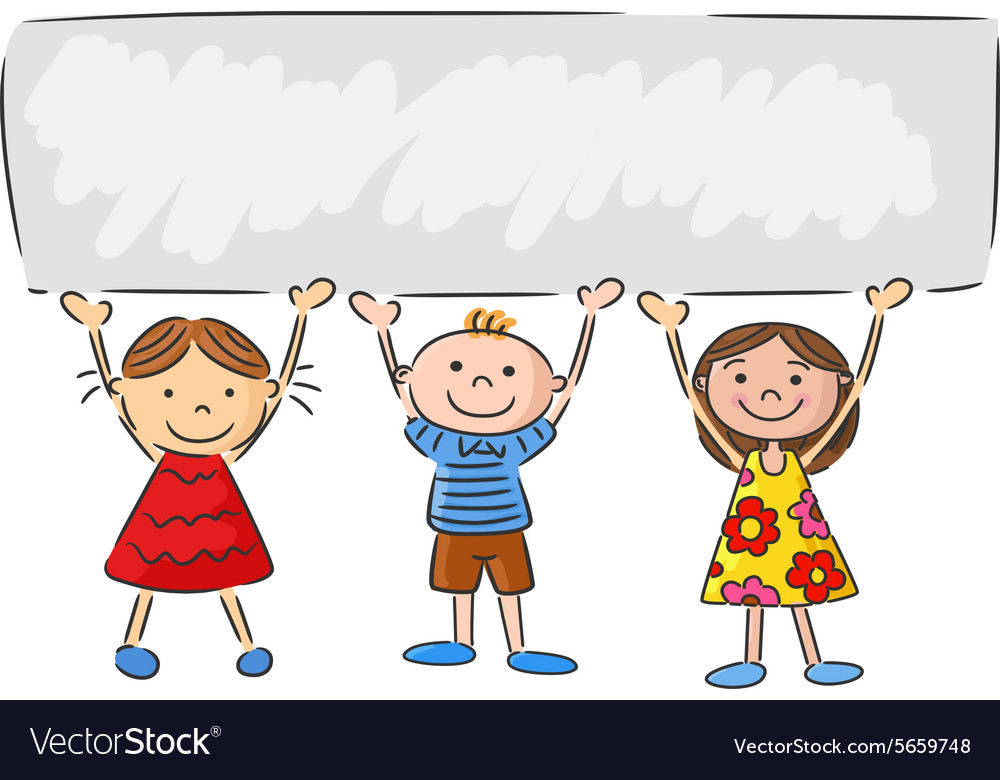 الممارسة:
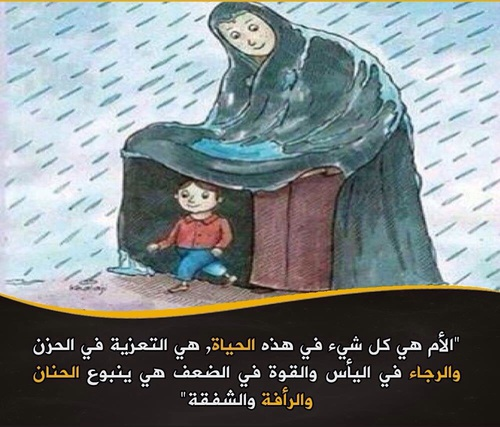 الغرض الرئيس من النص :
بيان أهمية دور  الأم في تهذيب أخلاق الأبناء   .